Sra. BrooksProfesora Técnica de Bellas ArtesHighland High School 678-8800 extensión 8861
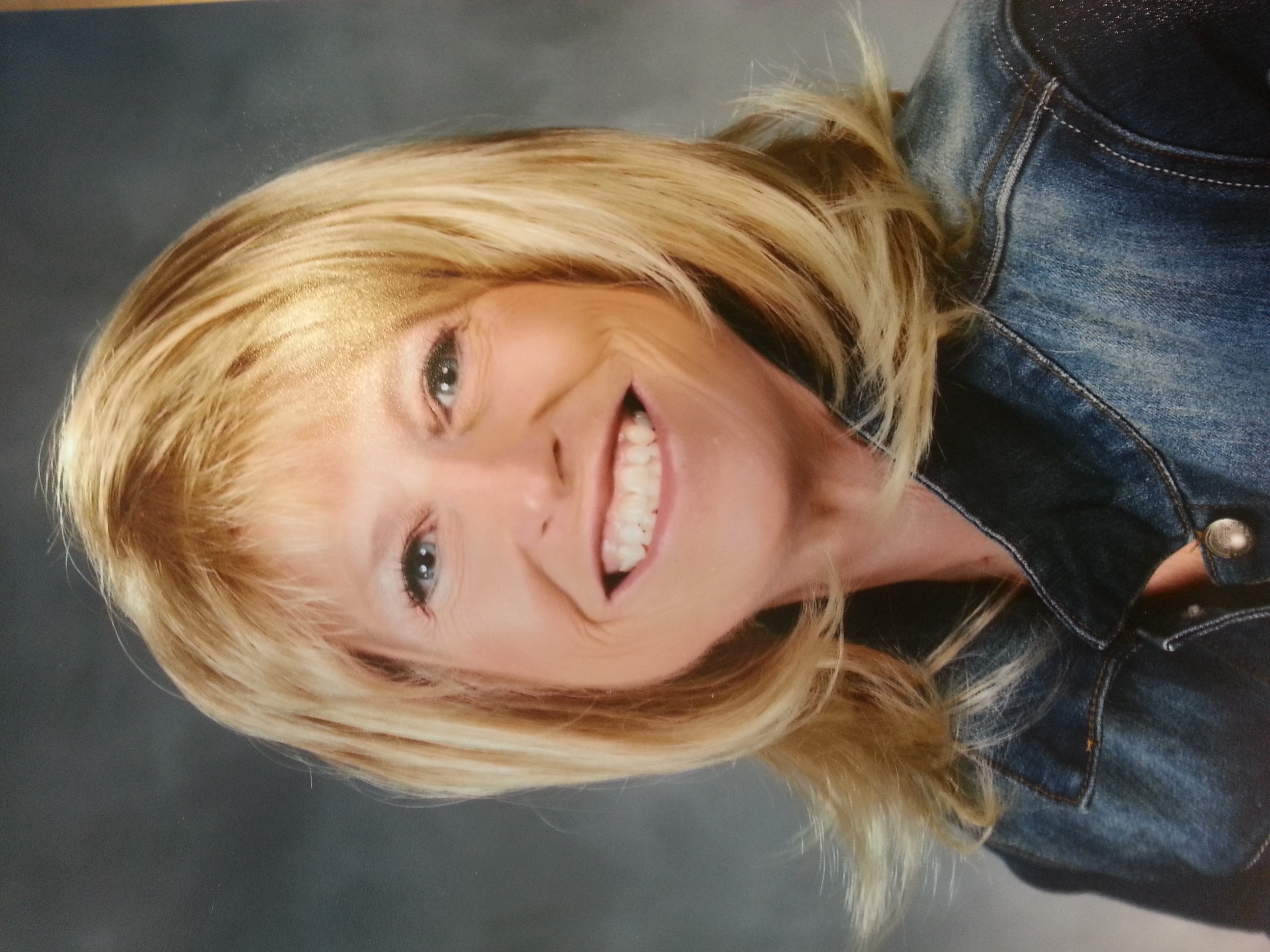 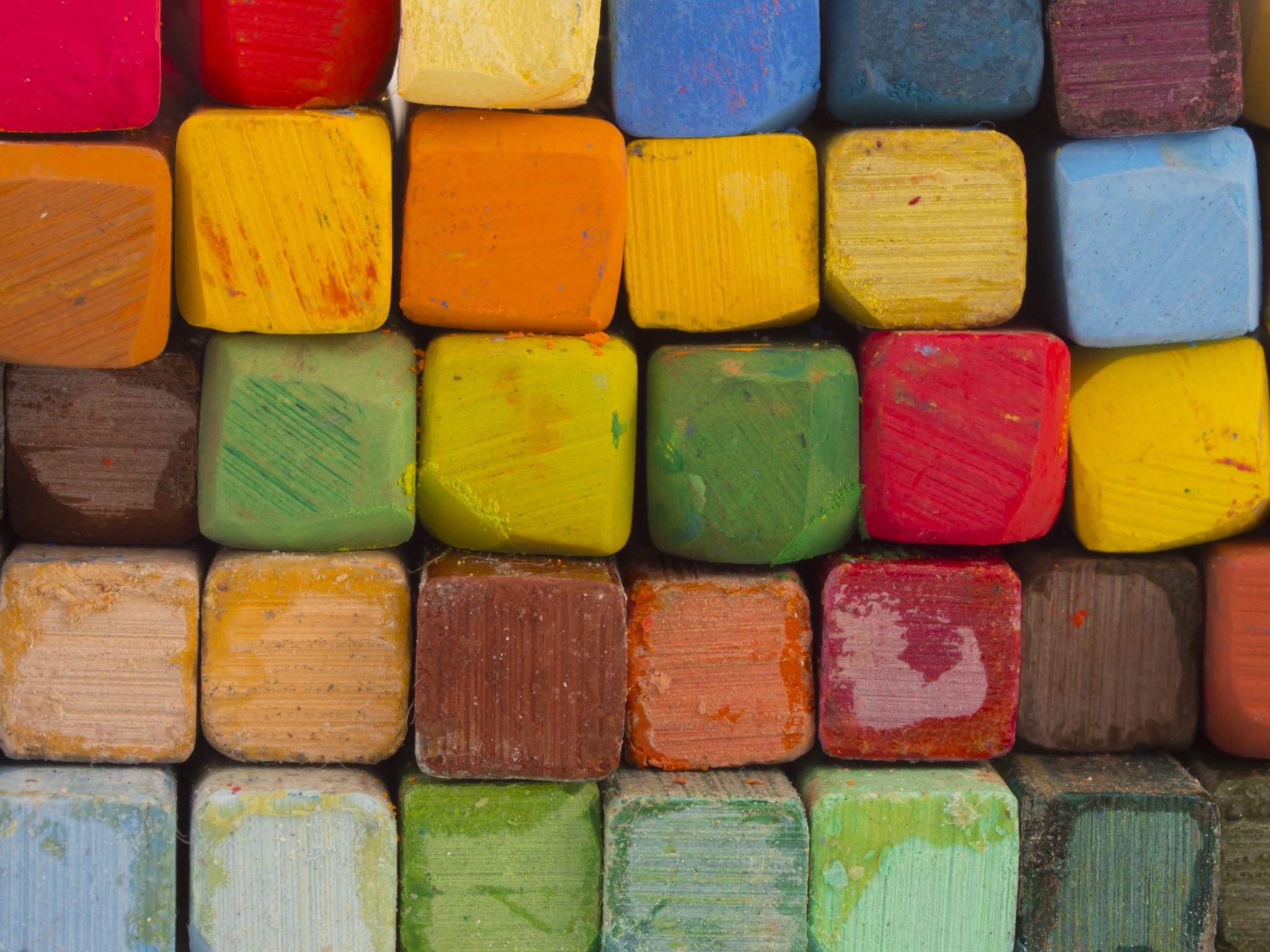 arte basico
cerámica
Jejoyería
Diseño-2/3-d
Goals
Objectives
Metas
objetivos
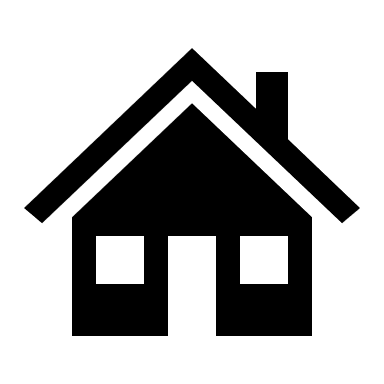 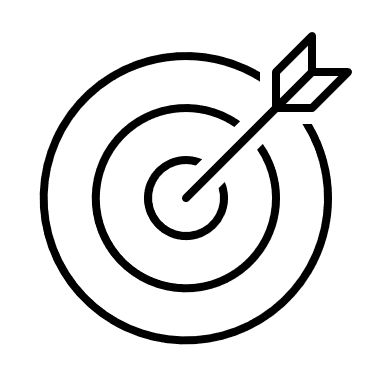 Hogar home
Inverso/Reverse
Symbol’s and their meaning
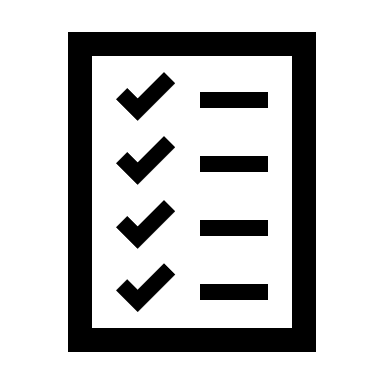 Watch video/ or slide showVer video o presentación de diapositivas
Hacer tarea  
Do task
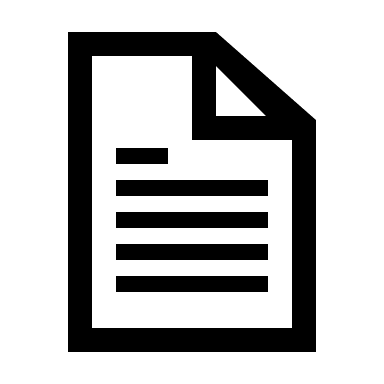 Graphic organizer
Organizador gráfico
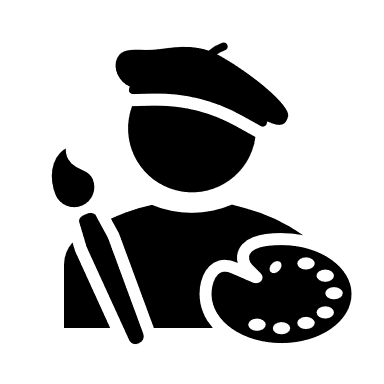 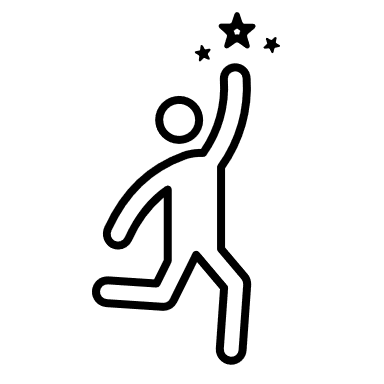 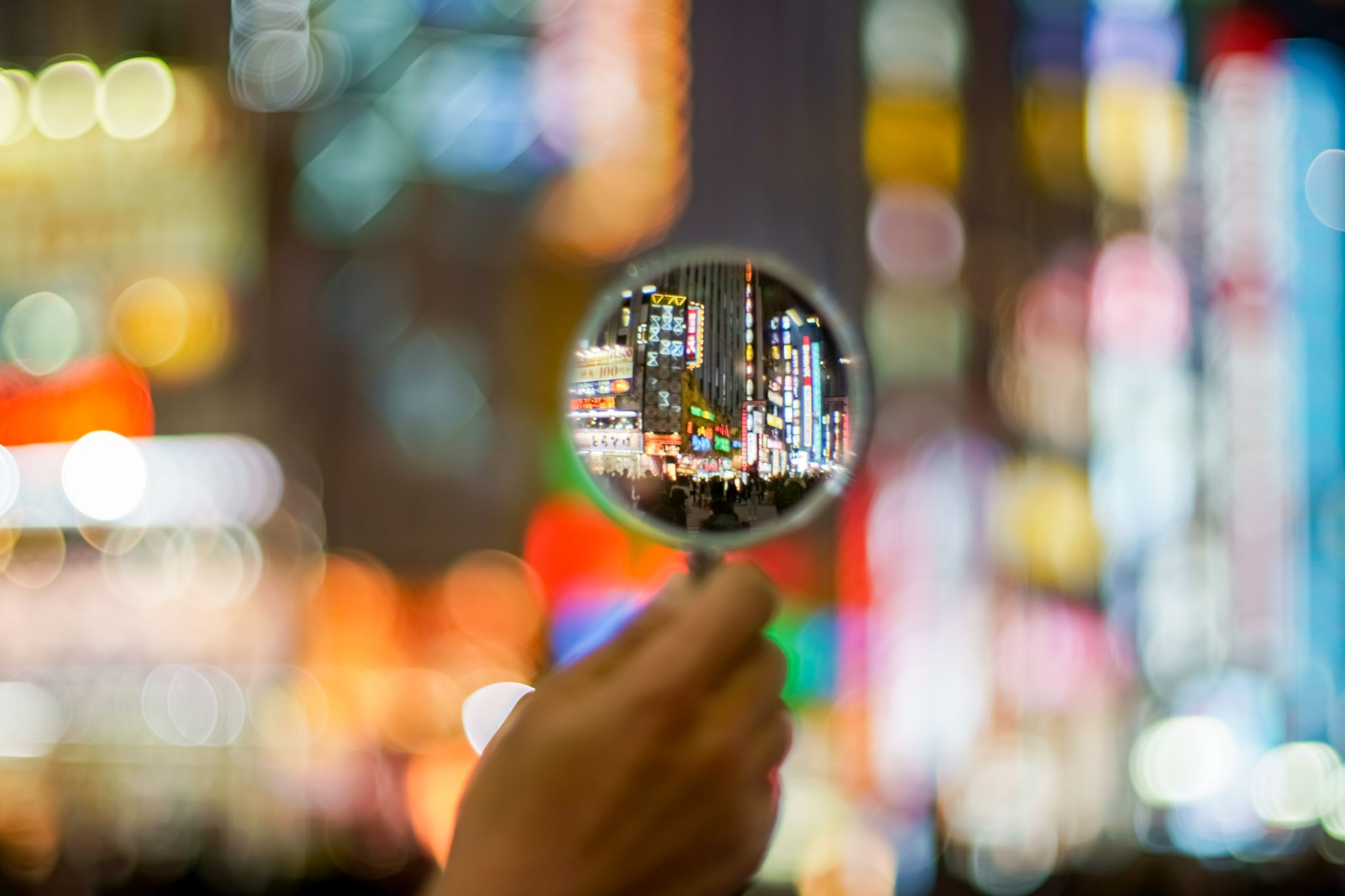 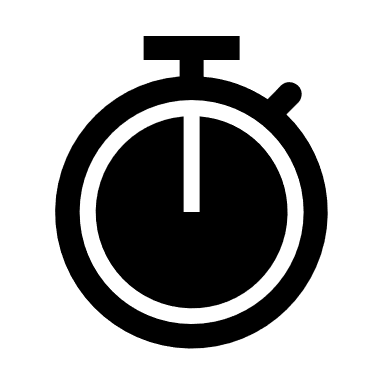 Time sheet
Hoja de horas
Personal growth goalsMetas de crecimiento personal
Proyectos
Projects
Reflection
Evaluation
Rubric
Reflexión
Evaluación
Rúbrica
Manufacturing sheet
Hoja de fabricación
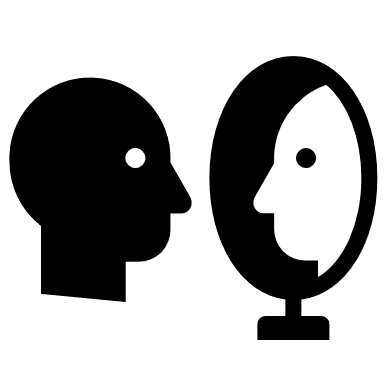 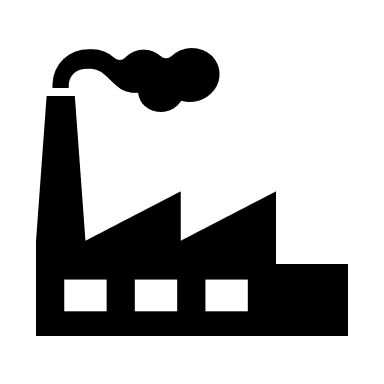 Contract for project
Contrato por proyecto
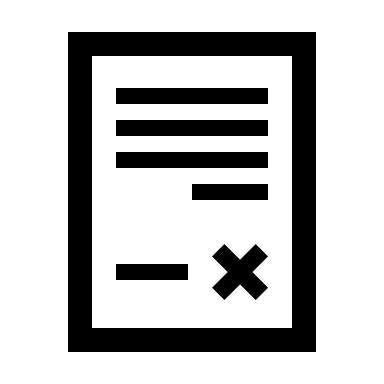 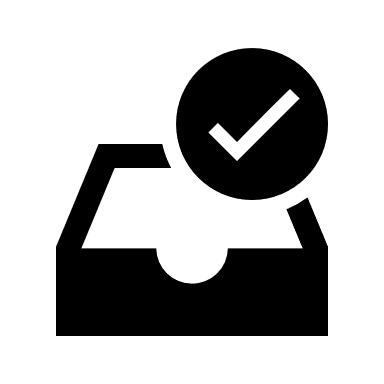 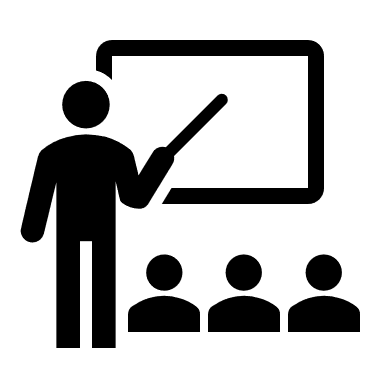 Lecciones
lessons
Turn in completed project
Entregar proyecto terminado
Collaboration
colaboración
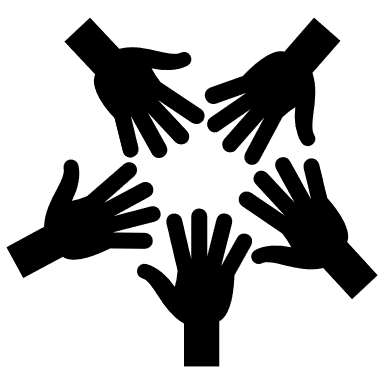 Next page
siguiente pagina
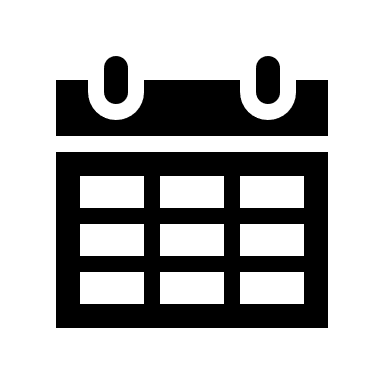 Projects due date
Fecha de vencimiento de proyectos
Stopdetener
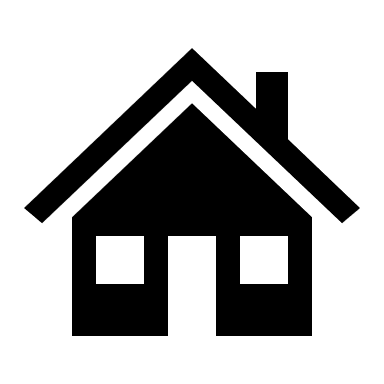 ¿Cuáles son las ventajas de tomar las clases de Mrs. Brooks en línea?
 La conveniencia y la flexibilidad son las ventajas más comunes de las clases en línea. Tomar clases en línea le permite incluir la escuela en su horario cuando sea conveniente para usted. También permite a los estudiantes trabajar en proyectos durante un período de tiempo y en un momento en el que el estudiante artista se siente más productivo y permite más tiempo de la mentalidad de las tareas necesarias para completar los proyectos.
¿Cuánto tiempo debo dedicar a una clase cada semana para las clases de Mrs. Brooks?
El tiempo que pasa en mi clase puede variar. No todos los proyectos serán exactamente iguales. Planee dedicar de 6 a 8 horas a la semana para cada proyecto. La instrucción en grupos pequeños será de 1 hora cada día que deba estar en la escuela. La mayoría de los proyectos tendrán una duración de 2 semanas de progreso de trabajo. El tiempo que dedique a realizar los proyectos también dependerá de su nivel de habilidad personal y de su capacidad para administrar el tiempo de manera eficaz.
¿Cómo están disponibles en línea las instrucciones para las clases de Mrs. Brooks?
Mis clases en línea se imparten mediante un sistema de gestión del aprendizaje mediante zoom, transmisión de videos y lecciones prácticas sobre proyectos. Los estudiantes podrán iniciar sesión a través de Highland District y seleccionar sus sitios de cursos. Una vez que un estudiante está en el sitio de su curso, puede acceder a conferencias, PowerPoint, correos electrónicos, asignaciones, lecturas, documentos, videos, enlaces, foros de discusión, su asesor y el buzón de asignaciones, y contenedores con etiquetas transparentes ubicadas en el frente de la escuela. para todos los proyectos de arte.
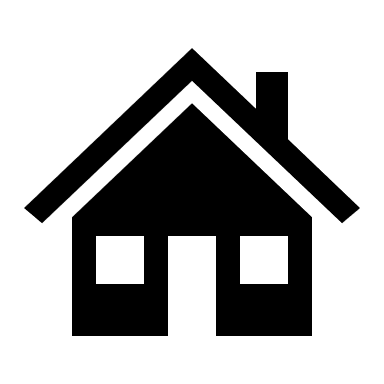 c
¿Cómo interactúo con la Sra. Brooks?
A través de esta experiencia virtual, tendrá la oportunidad de conocerme una sola vez cara a cara con uno de los padres al comienzo del trimestre. Esto mejora la relación, ya que siempre tendrá una cara para conectarse conmigo a través de reuniones de zoom, lecciones en grupos pequeños, correo electrónico y mensajes de texto. Seré accesible y receptivo a todos mis estudiantes. Me comunicaré principalmente a través del sitio del distrito de Highland. Utilizaré y ofreceré diferentes métodos de comunicación para mis clases que satisfagan las necesidades de los estudiantes, a través de chats de zoom, conferencias telefónicas, correos electrónicos y mensajes de texto.
¿Habrá interacción con otros estudiantes en línea?
Desarrollará relaciones con otros estudiantes que están en su Pod asignado o grupo pequeño, lo que puede cambiar a lo largo del curso. Si bien es posible que muchos de ustedes no progresen al mismo ritmo que otros estudiantes en un verdadero programa de cohortes, se encontrarán entre caras conocidas a lo largo de su curso y su módulo o grupo pequeño debería poder ayudarlos a cumplir con sus requisitos en discusiones grupales y evaluaciones de pares. Tengo la esperanza de ofrecer bastante interacción entre otros estudiantes, incluidas las tareas grupales y las discusiones, foros de discusión en línea, tableros de publicaciones en línea, reflexiones de lectura y discusiones en clase, rúbricas y objetivos de crecimiento personal.
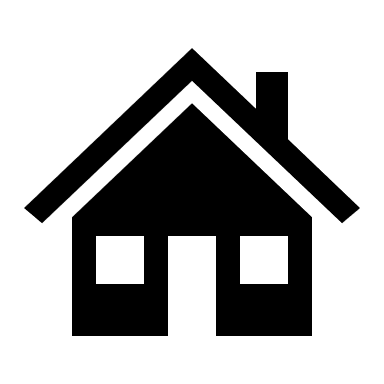 c
¿Hay proyectos grupales dentro de los cursos en línea?
Sí, podría haber algunos proyectos grupales que formen parte de mis cursos en línea. Los estudiantes se agrupan y se les da un tema para investigar y posiblemente un proyecto para producir. La intención es que los estudiantes trabajen juntos electrónicamente para lograr sus objetivos. A menudo, los grupos preparan y dan presentaciones de PowerPoint electrónicamente enviándose por correo electrónico versiones preliminares y luego publicando el producto final en el foro de discusión de estudiantes. Los estudiantes a menudo se dividen en grupos o comunidades de aprendizaje para discutir preguntas o casos desarrollados en mi plan de estudios en línea. Dividiré a los estudiantes en grupos pequeños (versus toda la clase) para que los estudiantes se conozcan mejor y logren un mayor nivel de interconectividad.
¿Cuál es un horario típico para la clase en línea de Mrs. Brooks?
Ofreceré lecciones sincrónicas diarias en grupos pequeños a las que los estudiantes deben asistir. Tendré horas de oficina para que los estudiantes se comuniquen conmigo con preguntas o inquietudes que pueda necesitar abordar. El estudiante debe esperar trabajar en sus proyectos individuales al menos 1 hora al día.
¿Cuáles son algunos de los desafíos al tomar clases en línea?
Una de las claves para ser un estudiante exitoso en línea es la autodisciplina. Debido a que no es necesario que esté físicamente en clase en un momento específico (a excepción de la instrucción sincrónica), debe estar motivado para hacer el trabajo por su cuenta. Si tiene una obligación familiar y / o un trabajo de tiempo completo mientras está tomando clases en línea, es importante que establezca un horario de cuándo y cómo completará el trabajo.
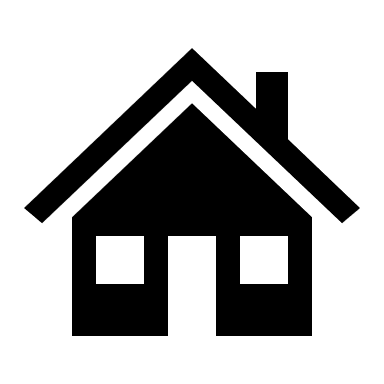 c
¿Cómo se califican las clases en línea? ¿Cuáles son las expectativas de la Sra. Brooks?
Los cursos en línea se califican como los cursos presenciales. Se requiere un pensamiento crítico de alto nivel y los estudiantes terminan el curso con una comprensión del tema y la capacidad de aplicar sus conocimientos en un entorno del mundo real. Las asignaciones y proyectos de Essential Standard incluirán la investigación de la materia, tener materiales de arte, participación activa en discusiones en línea, cuestionarios o pruebas, completar formularios como hojas de tiempo, hojas de trabajo de fabricación, desarrollo del crecimiento personal, rúbricas y evaluaciones de cada proyecto y un evaluación final.
¿Las pruebas están disponibles en línea?
Si. Habrá una evaluación previa, una evaluación posterior y algunas pruebas a lo largo del curso. Se les puede pedir a los estudiantes que firmen un acuerdo ético diciendo que no copiarán ni compartirán su examen, y que la persona que tomará el examen es la persona inscrita en el curso. Las pruebas pueden ser cronometradas y monitoreadas a través del zoom.
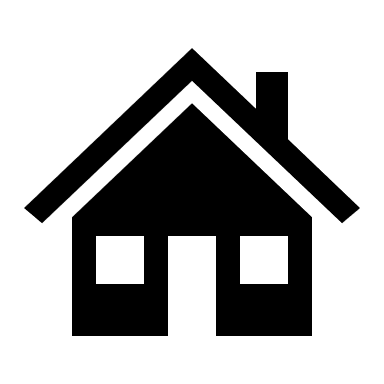 Basic Art
Course syllabus
programa del curso
Introduction
Introducción
proyectos  
Projects
Supply list
lista de suministros
Due  datesfechas de vencimiento
TaskTareas
videos
Zoom    enfocar
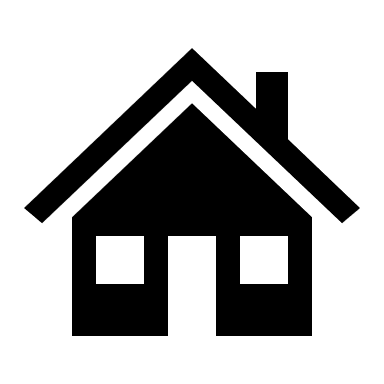 Jewelry
Course syllabus
programa del curso
Introduction
Introducción
proyectos  
Projects
Supply list
lista de suministros
Due  datesfechas de vencimiento
TaskTareas
videos
Zoom    enfocar
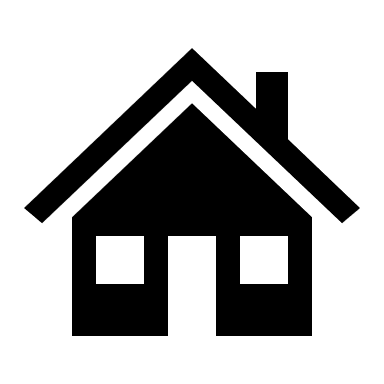 Ceramics
Course syllabus
programa del curso
Introduction
Introducción
proyectos  
Projects
Supply list
lista de suministros
Due  datesfechas de vencimiento
TaskTareas
videos
Zoom    enfocar
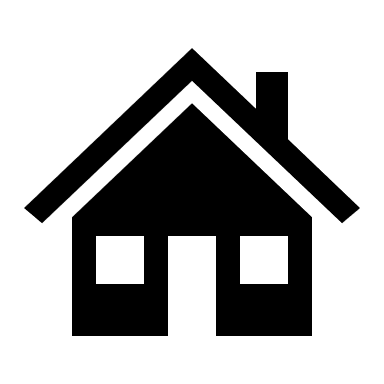 2/3 D- Design
Course syllabus
programa del curso
Introduction
Introducción
proyectos  
Projects
Supply list
lista de suministros
Due  datesfechas de vencimiento
TaskTareas
videos
Zoom    enfocar
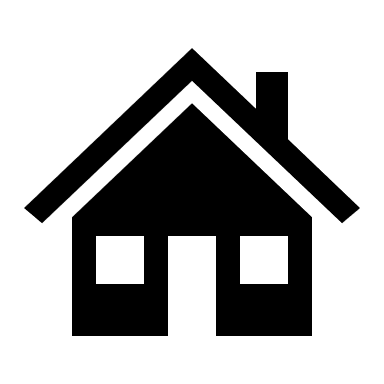 Arte básico Syllabus
Instructora: Sra. Brooks
Título del curso: Arte Básico 1
Lugar/Tiempo: Aprendizaje a distancia
Normas de Aprendizaje Esenciales

Normas esenciales de Bellas Artes
Los estudiantes utilizarán múltiples enfoques para comenzar los esfuerzos creativos
Los estudiantes organizarán y desarrollarán ideas artísticas y trabajarán
Los estudiantes perfeccionarán y completarán obras de arte artísticas
Los estudiantes analizarán e interpretarán el trabajo artístico para la reflexión
Los estudiantes analizarán e interpretarán el trabajo artístico para exposiciones comunitarias
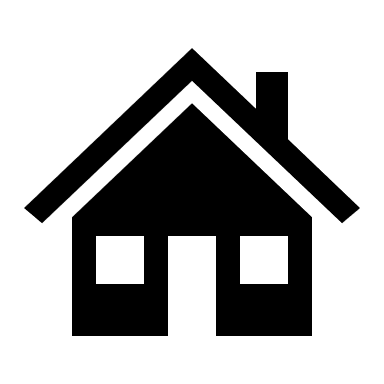 Arte básico Syllabus
Descripción del curso: Espero que a partir de este curso adquieran conocimientos suficientes para proporcionar instrucción de arte secundaria y adulta sustantiva.  Para ayudarle a hacerlo, este curso implica nueve experiencias prácticas.  La mayor parte del trabajo en clase implica la preparación para estos esfuerzos docentes a través de debates, conferencias y proyectos asignados sobre los temas pertinentes de educación artística. Zoom sincronizado y asincrónico vídeos e instrucciones.

Objetivo del curso: Los estudiantes trabajarán para alcanzar los objetivos generales del programa de educación artística: 1) Aplicar una filosofía que integre significativamente una visión integral de la educación artística y las experiencias de vida. 2) Aplicar una perspectiva global a las cuestiones de la cultura (incluyendo clase, raza, género, etnia, valores, etc.) según se apliquen a la experiencia artística. 3) Para realizar cambios a través de la experiencia artística para mejorar la calidad de vida. 4) Poseer un conocimiento del área de contenido del arte básico.
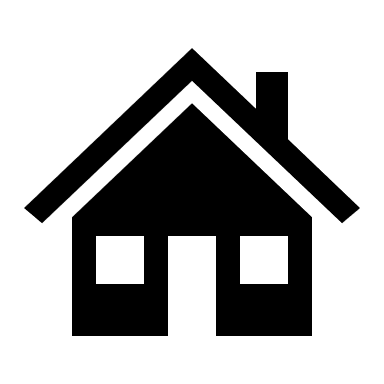 Arte básico Syllabus
Proyectos de clase: Durante cada período (cuarto) (semestre), asignaré en clase un proyecto artístico en varios medios de arte (dibujo y pintura, y creación).  Cada estudiante es responsable de completar cada proyecto antes de la fecha de vencimiento y mantener ese proyecto en su portafolio (proporcionado y almacenado en casa).  Asignaré aproximadamente 10-11 piezas principales por término además de en ejercicios de clase. En caso de que una persona pueda completar toda la tarea asignada antes del final del plazo, se espera que ese estudiante complete proyectos adicionales de elección de alumno hasta el final del período.

Examen: Se le pedirá al estudiante que complete una Evaluación de Desempeño Basada en el Aula de acuerdo con los Estándares de Aprendizaje del Estado de Washington.
Una evaluación previa y una evaluación posterior
Participación: El esfuerzo diario, la participación en la clase y la asistencia son importantes para el progreso.  Animo a cada alumno a dar lo mejor de sí cada día.  Sigo la asistencia y compongo las políticas de trabajo que se describen en el manual del alumno.
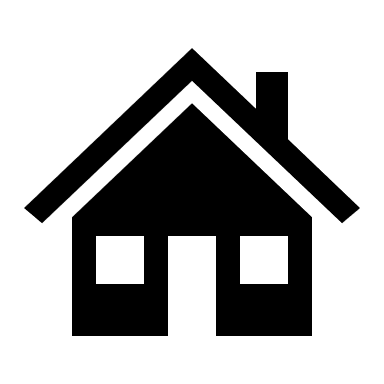 Arte básico Syllabus
Calificación: Evaluaré el trabajo como se describe en las rúbricas adjuntas, hojas de fabricación, organizadores gráficos, hojas de horas y la composición.  Evaluo las calificaciones de cada término de acuerdo con la siguiente escala:
Proyectos de Clase 8 a 10 pts
Participación/esfuerzo (semanal) 10pts
Evaluaciones 10pts de CBPA
 
Los proyectos se evaluarán de acuerdo con los siguientes criterios:
Esfuerzo:
Hace el mejor esfuerzo para completar los proyectos como se explica
Artesanía:
Maneja los materiales de arte correctamente.  Presenta profesionalmente los proyectos finales (limpios, limpios, sin arrugas)

Cumple con los objetivos de asignación:
Completa cada proyecto de acuerdo con la instrucción
Demuestra una comprensión de la asignación
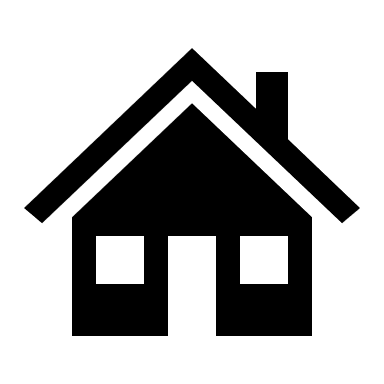 Arte básico Syllabus
Tarifas y materiales

Los estudiantes tendrán que ser responsables de asignar sus propios materiales para cada proyecto. Si los estudiantes no pueden comprar suministros o herramientas necesarias, entonces deben ponerse en contacto conmigo y solicitar suministros específicos que necesitarán para completar cada proyecto. Trataré de suministrar al estudiante los suministros mínimos requeridos para cada proyecto. Los estudiantes podrán recoger estos suministros en la oficina principal.

Herramientas si un estudiante solicita herramientas, entonces serán responsables de mantener y devolver las herramientas a HHS. Si las herramientas se pierden o se dañan, entonces el estudiante tendrá que reemplazar las herramientas o estar sujeto a una multa.
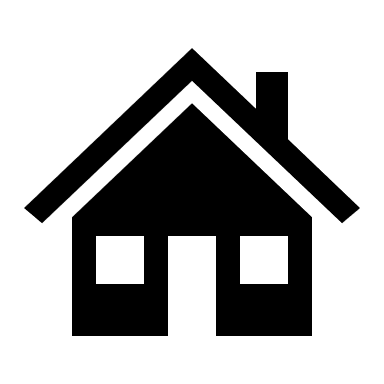 Arte básico Syllabus
Proyectos/Líneas de tiempos

Práctica Zentangle/ semana 1
Proyecto Zentangle/semana 2/3
Práctica característica facial/ semana 4		
Familia / autorretrato / semana 5/6
Papel 3-d blanco y negro Mandala semana 7/8
Rueda de color/semana 9 
Color Mandala semana10/11  
Estudio del color del agua / semana 12/13
Práctica de pluma/tinta/semana 14
Composición de pluma/tinta/semana 15/16
Elección del estudiante/semana 17
CBPA'S/semana 18
 
Los proyectos y la cronología están sujetos a cambios de acuerdo con los plazos de programación de trimestres o semestres durante el quórum de aprendizaje a distancia.
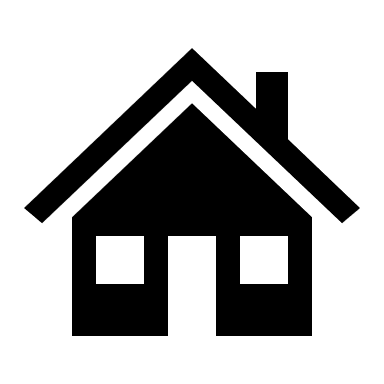 Perla de joyería y alambre
.
Instructora: Sra. Brooks

Título del curso: Jewelry Bead/Wire

Lugar/Tiempo: Aprendizaje a distancia
Normas de Aprendizaje Esenciales

Normas esenciales de Bellas Artes
Los estudiantes utilizarán múltiples enfoques para comenzar los esfuerzos creativos
Los estudiantes organizarán y desarrollarán ideas artísticas y trabajarán
Los estudiantes perfeccionarán y completarán obras de arte artísticas
Los estudiantes analizarán e interpretarán el trabajo artístico para la reflexión
Los estudiantes analizarán e interpretarán el trabajo artístico para exposiciones comunitarias

Descripción del curso: Espero que a partir de este curso adquieran conocimientos suficientes para proporcionar instrucción de arte secundaria y adulta sustantiva.  Para ayudarle a hacerlo, este curso implica nueve experiencias prácticas.  La mayor parte del trabajo en clase implica la preparación para estos esfuerzos docentes a través de debates, conferencias y proyectos asignados sobre los temas pertinentes de educación artística. Zoom sincronizado y asincrónico vídeos e instrucciones.
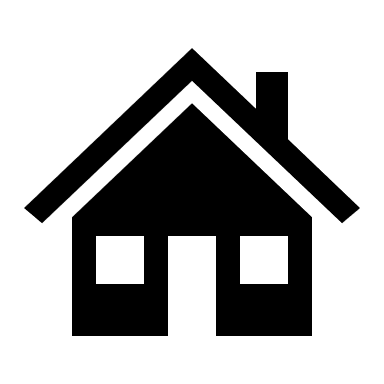 Perla de joyería y alambre
.
Objetivo del curso: Los estudiantes trabajarán para alcanzar los objetivos generales del programa de educación artística: 1) Aplicar una filosofía que integre significativamente una visión integral de la educación artística y las experiencias de vida. 2) Aplicar una perspectiva global a las cuestiones de la cultura (incluyendo clase, raza, género, etnia, valores, etc.) que se aplican a la experiencia artística. 3) Para realizar cambios a través de la experiencia artística para mejorar la calidad de vida. 4) Poseer un conocimiento

Proyectos del curso: Durante cada trimestre, asignaré en proyectos de cuentas de clase y alambre.  Cada estudiante es responsable de completar cada proyecto antes de la fecha de vencimiento.  Asignaré aproximadamente 14-16 piezas principales por semestre aproximadamente un proyecto por semana.  En caso de que una persona pueda completar toda la tarea asignada antes del final del plazo, se espera que ese estudiante complete proyectos adicionales de elección de alumno hasta el final del período.
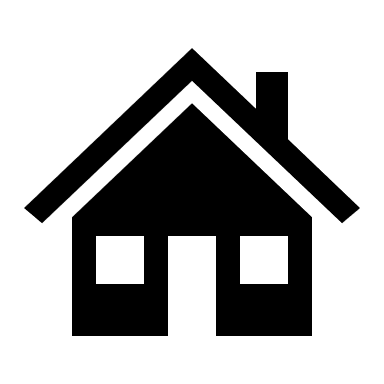 Perla de joyería y alambre
Objetivo del curso: Los estudiantes trabajarán para alcanzar los objetivos generales del programa de educación artística: 1) Aplicar una filosofía que integre significativamente una visión integral de la educación artística y las experiencias de vida. 2) Aplicar una perspectiva global a las cuestiones de la cultura (incluyendo clase, raza, género, etnia, valores, etc.) que se aplican a la experiencia artística. 3) Para realizar cambios a través de la experiencia artística para mejorar la calidad de vida. 4) Poseer un conocimiento

Proyectos del curso: Durante cada trimestre, asignaré en proyectos de cuentas de clase y alambre.  Cada estudiante es responsable de completar cada proyecto antes de la fecha de vencimiento.  Asignaré aproximadamente 14-16 piezas principales por semestre aproximadamente un proyecto por semana.  En caso de que una persona pueda completar toda la tarea asignada antes del final del plazo, se espera que ese estudiante complete proyectos adicionales de elección de alumno hasta el final del período.
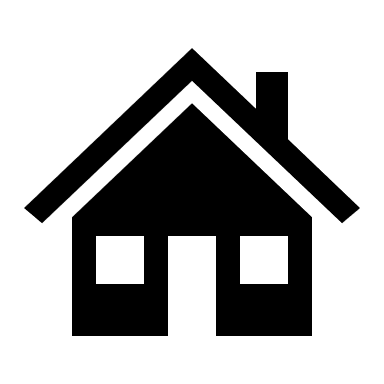 Perla de joyería y alambre
Participación: El esfuerzo diario, la participación en la clase y la asistencia son importantes para el progreso.  Animo a cada alumno a dar lo mejor de sí cada día.  Sigo la asistencia y compongo las políticas de trabajo que se describen en el manual del alumno.  

Calificación: Evaluaré el trabajo como se describe en las rúbricas adjuntas, hojas de fabricación, organizadores gráficos, hojas de horas y la composición.  Evaluo las calificaciones de cada término de acuerdo con la siguiente escala:
Proyectos de Clase 16 a 10 pts
Participación/esfuerzo (semanal) 10pts
Evaluaciones antes y después 		
 
Los proyectos se evaluarán de acuerdo con los siguientes criterios:

Esfuerzo:
Hace el mejor esfuerzo para completar los proyectos como se explica

Artesanía:
Maneja los materiales de arte correctamente.  Presenta profesionalmente los proyectos finales (limpios, limpios, sin arrugas)

Cumple con los objetivos de asignación:
Completa cada proyecto de acuerdo con la instrucción
Demuestra una comprensión de la asignación
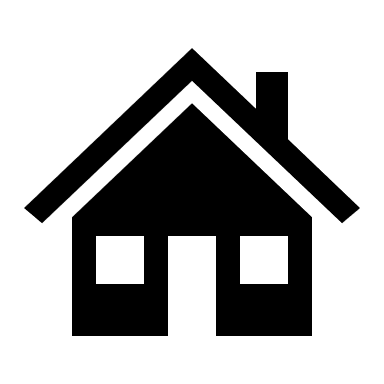 Perla de joyería y alambre
Proyectos de clase: Durante cada período (cuarto) (semestre), asignaré en clase un proyecto artístico en varios medios de arte (dibujo y pintura, y creación).  Cada estudiante es responsable de completar cada proyecto antes de la fecha de vencimiento y mantener ese proyecto en su portafolio (proporcionado y almacenado en casa).  Asignaré aproximadamente 14-16 piezas principales por término además de en ejercicios de clase. En caso de que una persona pueda completar toda la tarea asignada antes del final del plazo, se espera que ese estudiante complete proyectos adicionales de elección de alumno hasta el final del período.

Prueba: Evaluación previa y evaluación posterior

Participación: El esfuerzo diario, la participación en la clase y la asistencia son importantes para el progreso.  Animo a cada alumno a dar lo mejor de sí cada día.  Sigo la asistencia y compongo las políticas de trabajo que se describen en el manual del alumno. Los videos e instrucción sincronizados y asincrónicos de Zoom son vitales para las regulaciones de asistencia para el quórum de aprendizaje a distancia.
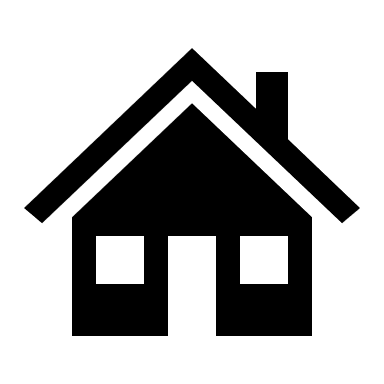 Perla de joyería y alambre
Materiales y herramientas
Los estudiantes serán responsables de proporcionar sus propios suministros tales como alambre, cuentas, herramientas y cierres. Si un estudiante no puede comprar estos artículos, entonces el distrito proporcionará los suministros mínimos que se requieren para cada proyecto. Si las herramientas se pierden o se dañan, entonces el estudiante será multado de acuerdo con las políticas del HHS.
 Proyectos requeridos
 
1 pulsera de alambre 1 pulsera de alambre / perla			
1 collar de alambre 1wire/collar de perlas			
1 pendientes de alambre 1wire/pendientes de perlas			 
1 anillo de alambre 1wire/anillo de perlas			
7-8 proyectos de elección de estudiantes

Cada proyecto debe tardar aproximadamente 1 semana en completarse
Los proyectos y la cronología están sujetos a cambios de acuerdo con los plazos de programación de trimestres o semestres durante el quórum de aprendizaje a distancia.
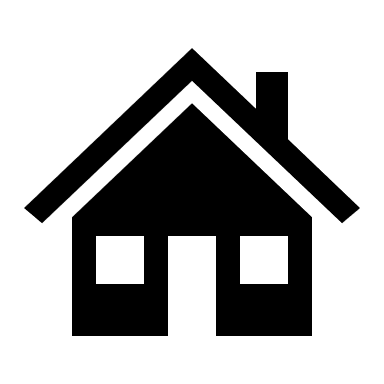 plan de estudios de cerámica
Instructora: Sra. Brooks
Título del curso: Cerámica
Lugar/Tiempo: Aprendizaje a distancia
Normas de Aprendizaje Esenciales

Normas esenciales de Bellas Artes
Los estudiantes utilizarán múltiples enfoques para comenzar los esfuerzos creativos
Los estudiantes organizarán y desarrollarán ideas artísticas y trabajarán
Los estudiantes perfeccionarán y completarán obras de arte artísticas
Los estudiantes analizarán e interpretarán el trabajo artístico para la reflexión
Los estudiantes analizarán e interpretarán el trabajo artístico para exposiciones comunitarias
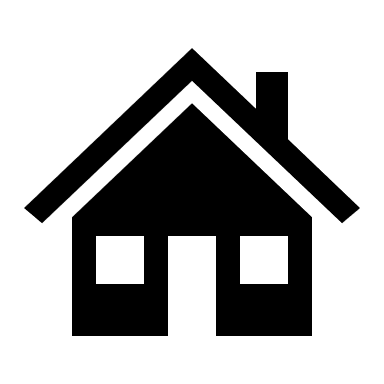 plan de estudios de cerámica
Descripción del curso: Espero que a partir de este curso adquieran conocimientos suficientes para proporcionar instrucción de arte secundaria y adulta sustantiva.  Para ayudarle a hacerlo, este curso implica nueve experiencias prácticas.  La mayor parte del trabajo en clase implica la preparación para estos esfuerzos docentes a través de debates, conferencias y proyectos asignados sobre los temas pertinentes de educación artística. Zoom sincronizado y asincrónico vídeos e instrucciones.

Objetivo del curso: Los estudiantes trabajarán para alcanzar los objetivos generales del programa de educación artística: 1) Aplicar una filosofía que integre significativamente una visión integral de la educación artística y las experiencias de vida. 2) Aplicar una perspectiva global a las cuestiones de la cultura (incluyendo clase, raza, género, etnia, valores, etc.) según se apliquen a la experiencia artística. 3) Para realizar cambios a través de la experiencia artística para mejorar la calidad de vida. 4) Poseer un conocimiento del área de contenido del arte básico.
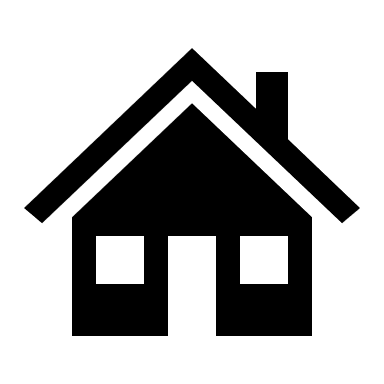 plan de estudios de cerámica
Los estudiantes tendrán que ser responsables de asignar sus propios materiales para cada proyecto. Si los estudiantes no pueden comprar suministros o herramientas necesarias, entonces deben ponerse en contacto conmigo y solicitar suministros específicos que necesitarán para completar cada proyecto. Trataré de suministrar al estudiante los suministros mínimos requeridos para cada proyecto. Los estudiantes podrán recoger estos suministros en la oficina principal.
Herramientas si un estudiante solicita herramientas, entonces serán responsables de mantener y devolver las herramientas a HHS. Si las herramientas se pierden o se dañan, entonces el estudiante tendrá que reemplazar las herramientas o estar sujeto a una multa.
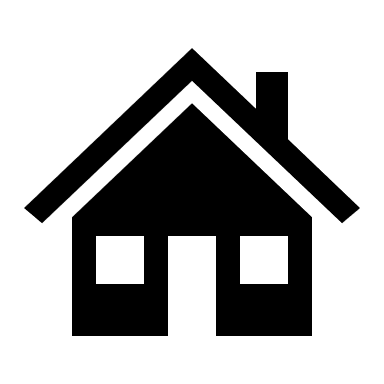 plan de estudios de cerámica
Azulejo- Tríptico inicial- losa
Carácter 3D 
Taza de bobina	
Máscara de animales 3D
Alcancía	
Buque caprichoso
Casa de pájaros
Tema invierno/Navidad	
Pascua/primavera
Halloween / otoño		
3 Elección del estudiante
CBPA'S (taza de zoológico)
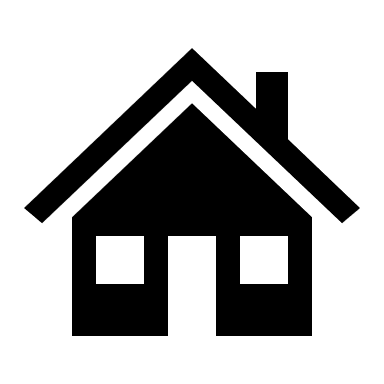 2/3 d Diseño
Instructora: Sra. Brooks
Título del curso: Arte Básico 1
Lugar/Tiempo: Aprendizaje a distancia
Normas esenciales de Bellas Artes
Los estudiantes utilizarán múltiples enfoques para comenzar los esfuerzos creativos
Los estudiantes organizarán y desarrollarán ideas artísticas y trabajarán
Los estudiantes perfeccionarán y completarán obras de arte artísticas
Los estudiantes analizarán e interpretarán el trabajo artístico para la reflexión
    Los estudiantes analizarán e interpretarán el trabajo artístico para el curso.

Descripción: Espero que a partir de este curso adquieran conocimientos suficientes para proporcionar instrucción artística sustantiva de nivel secundario y adulto.  Para ayudarle a hacerlo, este curso implica nueve experiencias prácticas.  La mayor parte del trabajo en clase implica la preparación para estos esfuerzos de enseñanza a través de discusiones, conferencias y proyectos asignados sobre los temas pertinentes de educación artística. Zoom sincronizado y asincrónico vídeos e instrucciones.
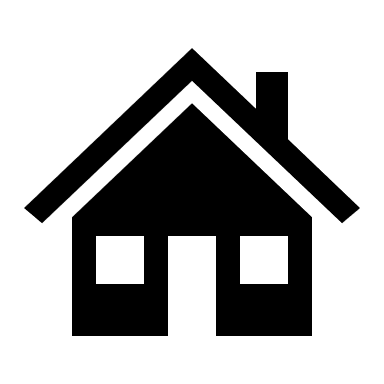 2/3 d Diseño
Objetivo del curso: Los estudiantes trabajarán para alcanzar los objetivos generales del programa de educación artística: 1) Aplicar una filosofía que integre significativamente una visión integral de la educación artística y las experiencias de vida. 2) Aplicar una perspectiva global a las cuestiones de la cultura (incluyendo clase, raza, género, etnia, valores, etc.) según se apliquen a la experiencia artística. 3) Para realizar cambios a través de la experiencia artística para mejorar la calidad de vida. 4) Poseer un conocimiento del área de contenido del diseño básico 2/3-d.
 
Proyectos de clase: Durante cada período (cuarto) (semestre), asignaré en clase el proyecto de arte en varios medios de arte (papel, arcilla, vidrio y madera).  Cada estudiante es responsable de completar cada proyecto antes de la fecha de vencimiento y mantener ese proyecto en su portafolio (proporcionado y almacenado en casa).  Asignaré aproximadamente 12-14 piezas principales por término además de en ejercicios de clase. Si una persona puede completar toda la tarea asignada antes del final del plazo, se espera que ese estudiante complete proyectos adicionales de elección de alumno hasta el final del período.
 
Examen: Se le pedirá al estudiante que complete una Evaluación de Desempeño Basada en el Aula de acuerdo con los Estándares de Aprendizaje del Estado de Washington.
Una evaluación previa y una evaluación posterior
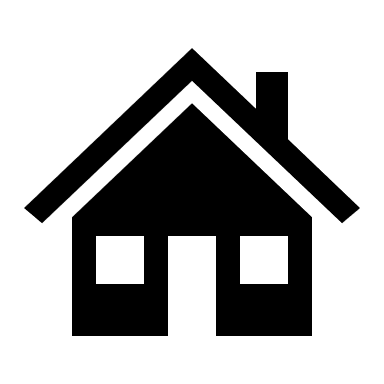 2/3 d Diseño
Participación: El esfuerzo diario, la participación en la clase y la asistencia son importantes para el progreso.  Animo a cada alumno a dar lo mejor de sí cada día.  Sigo la asistencia y compongo las políticas de trabajo que se describen en el manual del alumno.
Calificación: Evaluaré el trabajo como se describe en las rúbricas adjuntas, hojas de fabricación, organizadores gráficos, hojas de horas y la composición.  Evaluo las calificaciones de cada término de acuerdo con la siguiente escala:
Proyectos de Clase 12- 14 a 10 pts
Participación/esfuerzo (semanal) 10pts
Evaluaciones de CBPA 10pts
 
Los proyectos se evaluarán de acuerdo con los siguientes criterios:
Esfuerzo:
Hace el mejor esfuerzo para completar los proyectos como se explica
Artesanía:
Maneja los materiales de arte correctamente.  Presenta profesionalmente los proyectos finales (limpios, limpios, sin arrugas)
Cumple con los objetivos de asignación:
Completa cada proyecto de acuerdo con la instrucción
Demuestra una comprensión de la asignación
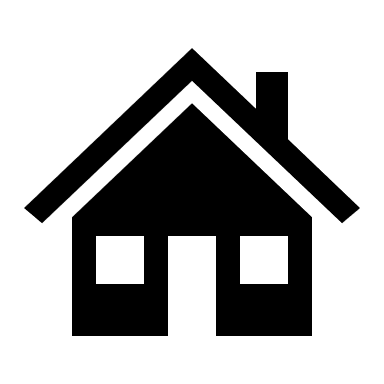 2/3 d Diseño
Tarifas y materiales
Los estudiantes tendrán que ser responsables de adquirir sus propios materiales para cada proyecto. Si el estudiante no puede comprar suministros o herramientas necesarias, entonces deben ponerse en contacto conmigo y solicitar suministros específicos que necesitarán para completar cada proyecto. Trataré de suministrar al estudiante los suministros mínimos requeridos para cada proyecto. Los estudiantes podrán recoger estos suministros en la oficina principal.
Herramientas si un estudiante solicita herramientas, entonces serán responsables de mantener y devolver las herramientas a HHS. Si las herramientas se pierden o se dañan, entonces el estudiante tendrá que reemplazar las herramientas o estar sujeto a una multa.
Proyectos/Líneas de tiempos
Introducción vocabulario/ semana 1
Proyecto en papel 3D/semana 2/3/4		
3D luz nocturna /semana 5/6
Papel 3-d blanco y negro Mandala semana 7/8
Rueda de color/semana 8 
Papel 3-d color Mandala semana 9/10 
Conceptos básicos de la pirografía de madera / semana 11/12
 Pirografía de madera con color /semana 13/14
Talla básica de madera/semana 15/16
Elección del estudiante/semana 17
CBPA'S/semana 18
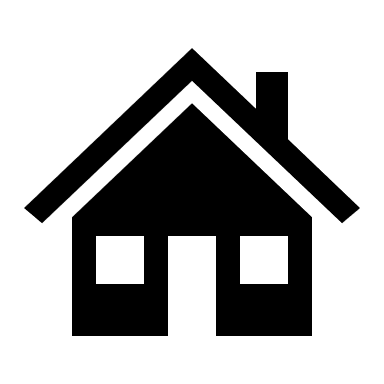